পাঠ পরিচিতি
যুক্তবর্ণ ভেঙে দেখানো 
ও 
যুক্তবর্ণ দিয়ে শব্দ গঠন ।
ক্ত
ক
ত
মুক্তিযুদ্ধ
রক্ত
শক্ত
ক্র
ক
আক্রমণ
বিক্রয়
শুক্র
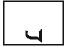 ক্ষ
ক
ষ
কিছুক্ষণ
কক্ষ
শিক্ষা
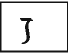 খ্য
খ
বিখ্যাত
খ্যাপা
ব্যাখ্যা
গ্র
গ
গ্রাম
অগ্র
গ্রহ
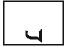 গ্ধ
গ
ধ
মুগ্ধ
দুগ্ধ
দগ্ধ
ঙ্গ
ঙ
গ
বঙ্গবন্ধু
বঙ্গ
ভঙ্গ
চ্ছ
চ
ছ
পোহাচ্ছেন
গুচ্ছ
তুচ্ছ
জ্য
জ
জ্যোতি
জ্যৈষ্ঠ
পৃষ্ঠা
ণ্ঠ
ণ
ঠ
কুণ্ঠিত
গুণ্ঠন
কণ্ঠ
ণ্ড
ণ
ড
ঠাণ্ডা
কাণ্ড
মণ্ডা
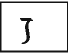 ত্ত
ত
ত
সম্পত্তি
বিপত্তি
আপত্তি
তৃ
ত
ৃ
তৃতীয়
তৃণ
তৃষা
ত্র
ত
রাত্র
পাত্র
ছাত্র
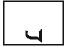 দ্য
দ
খাদ্য
সদ্য
বিদ্যা
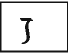 দ্ধ
দ
ধ
বুদ্ধি
শুদ্ধি
সিদ্ধ
দ্র
দ
ভাদ্র
ভদ্র
নিদ্রা
দ্ব
দ
ব
দ্বিতীয়
দ্বারা
দ্বীপ
ন্ধ
ন
ধ
অন্ধ
বন্ধ
গন্ধ
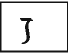 ন্ন
ন
ন
রান্নাঘর
পান্না
কান্না
ন
ন
ত
কিন্তু
অন্ত
শান্ত
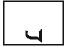 প্র
প
প্রচণ্ড
প্রথম
প্রচার
ম্ব
ম
ব
কম্বল
হাম্বা
লম্বা
ম্ম
ম
ম
মুহাম্মদ
আম্মা
সম্মত
ল্গ
ল
গ
ফাল্গুন
বল্গা
ফল্গু
শ্চ
শ
পশ্চিম
নিশ্চয়
পশ্চাৎ
চ
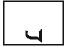 ব
শ
শ
আশ্বিন
অশ্ব
বিশ্ব
শ্র
শ
শ্রাবণ
শ্রেনি
বিশ্রাম
ষ্ঠ
ষ
ঠ
অনুষ্ঠান
কাষ্ঠ
পৃষ্ঠা
ষ্ম
ষ
উষ্ম
উষ্মা
গ্রীষ্ম
ম
ণ
ষ্ণ
ষ
কৃষ্ণচূড়া
উষ্ণ
তৃষ্ণা
প
ষ্প
ষ
নিস্পাপ
পুষ্প
বাষ্প
ষ্ট
ষ
মিষ্টি
কষ্ট
নষ্ট
ট
স্ত
স
ত
আস্ত
সস্তা
পোস্ত
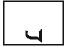 স্ব
স
স্বাধীন
স্বাদ
স্বজন
ব
স
স
স্রোত
অজস্র
সহস্র
স্থ
স
থ
উপস্থিত
আস্থা
সুস্থ
স্ত্র
স
ত
অস্ত্র
বস্ত্র
নিরস্ত্র
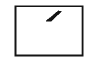 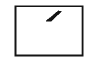 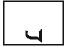 র্য
সূর্য
কার্য
ধার্য
য
র্ষ
বর্ষা
বর্ষ
হর্ষ
ষ
ঞ্চ
ঞ
চ
পশ্চিম
নিশ্চয়
পশ্চাৎ